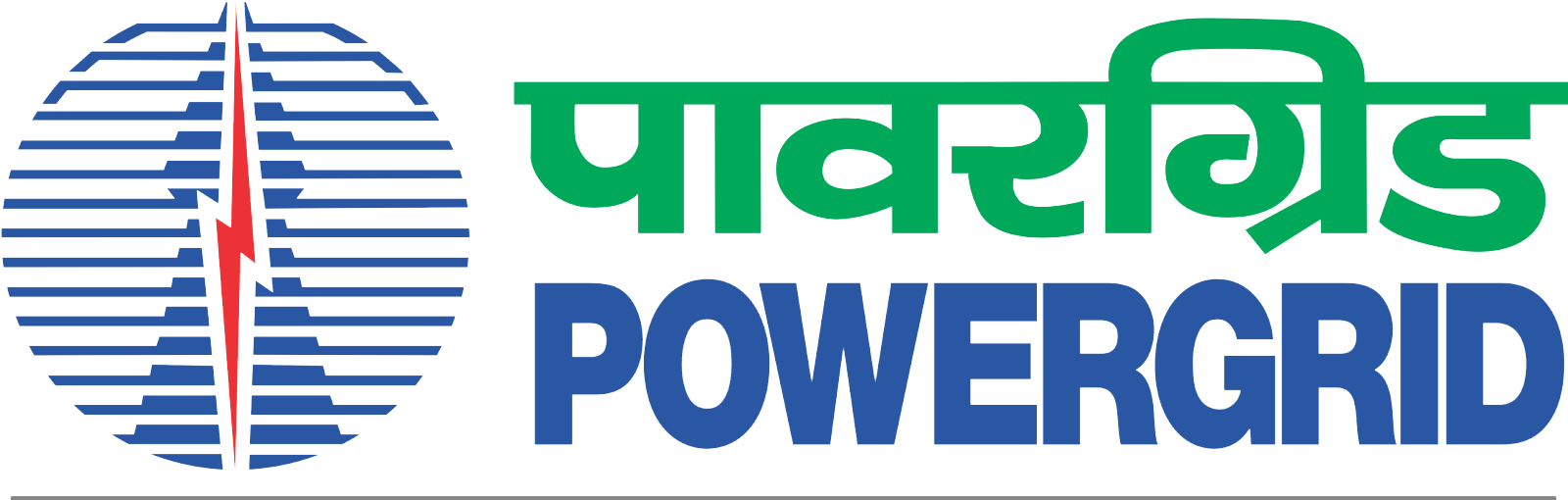 POWERGRID Comments on 
“Draft Central Electricity Regulatory Commission (Sharing of Inter-State Transmission Charges and Losses) (First Amendment) Regulations,2022 “
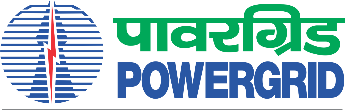 Draft CERC Sharing Regulations, (First Amendment)
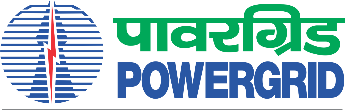 Additional comments on Mismatch Issue
ISTS transmission element/project are being executed in both TBCB and RTM mode. Upstream and Downstream network consists of Generator, RTM/TBCB ISTS transmission elements of same or other transmission licensee and Intra state networks.
 
Generation, Transmission and distribution are distinct businesses with inherent different time lines for implementation, risk factors and challenges associated with them.  All infrastructure projects particularly linear projects such as transmission projects are prone to delay due to factors beyond the control of the developers and despite best-coordinated efforts, mismatch in some cases is unavoidable. 

Further, there can be great difference in scope of work of the two Transmission Licensees e.g., one Transmission Licensee will make the line whereas other Transmission Licensee will make the substation bays. Therefore, present philosophy of bilateral billing under regulation 13. (12) leads to a situation where a Transmission Licensee’s liability is left open and may not be commensurate with its investment.  

Issue regarding mismatch charges payable by generators has largely been addressed with notification of GNA regulations wherein the same has been made rational and predefined. However, mismatch charges payable by transmission licensees is still an area of concern and it is required that their liabilities under mismatch conditions are similarly made rational and predefined.
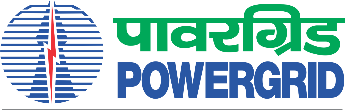 Additional comments on Mismatch Issue
Suggestions: In view of the discussion, following is proposed:  

Transmission project may be allowed to recover its tariff from POC pool i.e. under Regulation 5 to 8 of Sharing Regulations, 2020 in cases of delay by associated upstream/ downstream entity. In cases where both tr licensees are delayed due to force majeure events, they may be allowed to get relief as per provision for extent Tariff regulations on RTM and TSA in TBCB as the case may be.

In case where delay is not on account of Force Majeure conditions, adequate provisions are available under Regulation/TSA provides for deduction/LD as a penalty. TSA provides for levy of LD on TSP and similarly IDC & IEDC is disallowed for RTM. Therefore, no additional penalty in form of mismatch charges be imposed on the TSP on account of delay.

If necessary and required, a predefined liability restricting it to certain fixed % of the Yearly transmission charge of the delayed element or some reasonable amount for week of delay may be imposed on the TSP which shall be returned to the pool upon its recovery. This will ensure seriousness on the part of TSPs and will also help in reducing tariff burden on the DICs.
THANK YOU